Architettura dei Calcolatori:Le macchine elementari per l’architettura
"Strade? Dove andiamo noi, non c’è bisogno di strade!”
(cit. Dr. Emmett Brown - Ritorno al Futuro, Robert Zemeckis, 1985)
Raffaele Montella, PhD
http://raffaelemontella.it raffaele.montella@uniparthenope.it
Privacy
Non è consentita alcuna registrazione audio o video con qualsiasi mezzo analogico o digitale senza l’espressa autorizzazione del docente.
Allo stesso modo non è consentita la pubblicazione di immagini/video/audio su social network
Sommario
Word gates (porte di parole)
Registri
Bus
Circuiti 3-state
Trasferimenti seriali e paralleli
Conclusioni
Word gates
Parola: 	Vettore V di n bit 	 V = {vo, v1, …, vn}

Porte che agiscono su tutti i bit che costituiscono una Parola

Porta di parola:
αV → αvi 
 i=1, …, n
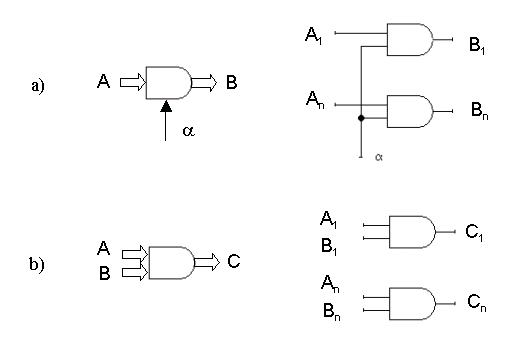 Registro
Definizione:
“Un registro è un dispositivo in grado di memorizzare un gruppo di più bit”.
Nella sua forma più semplice un registro può essere realizzato con:
un gruppo di flip flop.
Un sistema di sincronizzazione comune (es. Clock oppure Enable).
Esempio:Registro a 8 bit implementato dal chip 74273
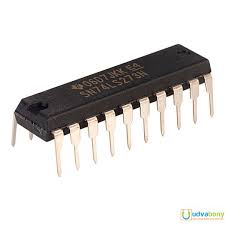 Registro
Esempio:Registro a 8 bit implementato dal chip 74273
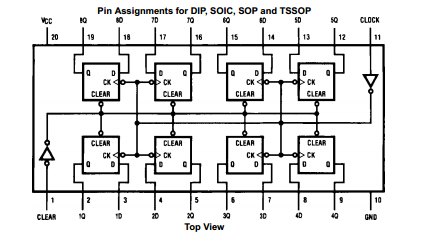 https://www.ti.com/lit/ds/sdls090/sdls090.pdf
8 Filp-Flop di tipo D
Un solo segnale di clock + clear
8 Ingressi D0, D1, …, D7
8 Uscite Q0, Q1, …, D7
Trasferimenti dati e bus
Definizione:
“Il bus (da una contrazione del latino omnibus) è un canale di comunicazione che permette a periferiche e componenti di un sistema elettronico di interfacciarsi tra loro scambiandosi informazioni o dati di sistema attraverso la trasmissione e la ricezione di segnali”.
Trasferimento da un registro X ad un altro Y:operazione fondamentale nell’ambito dell’architettura di un elaboratore.
L’insieme di linee atto a trasportare il dato è detto bus.
Trasferimenti dati e bus
Per il trasferimento dei dati esistono due soluzioni tecniche:
Bus Dedicato:Esiste una linea per ciascuno dei trasferimenti possibili.
Si tratta di una soluzione efficiente ma costosa.	
Bus Comune:Il bus raccoglie in un’unica via più trasferimenti potenziali.
Di volta in volta viene scelto quello attivo.
Il trasferimenti avviene in due tempi distinti.
Si tratta di una soluzione ampiamente diffusa e relativamente economica.
Meno efficiente della precedente in quanto non permette trasferimenti simultanei.
Trasferimenti dati e bus
Esistono possibili soluzioni intermedie.
Trasferimenti paralleli, seriali e misti (n,1, seriele sul byte)
Trasferimenti dati e bus
Accesso al bus
Lettura e scrittura
Trasferimenti dati e bus
I bus possono avere dimensioni fisiche differenti.
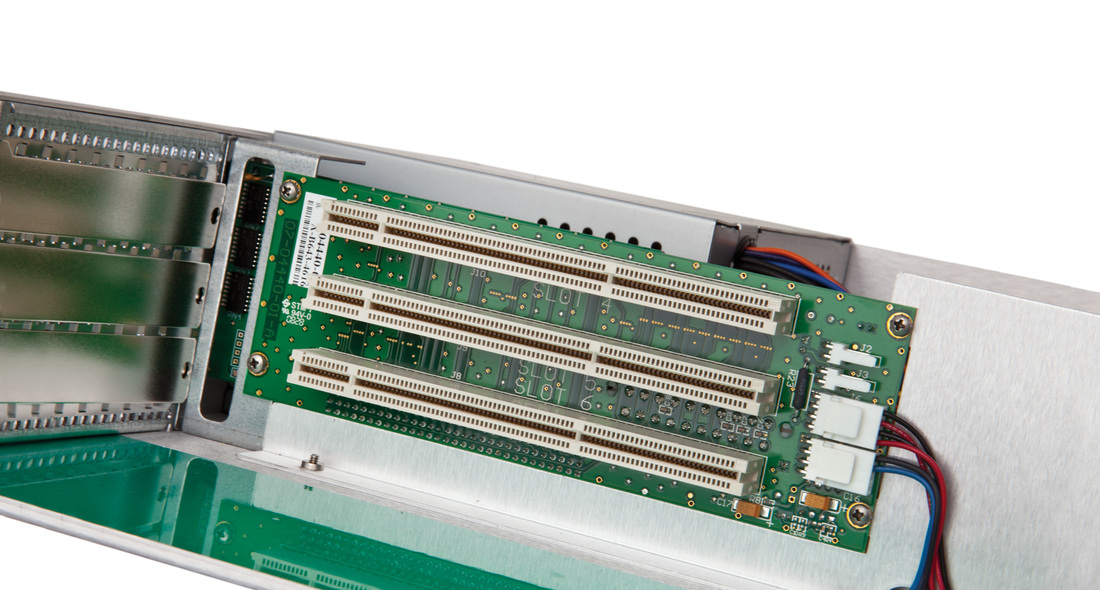 Trasferimento dati su bus unico
Trasferimento da Bus a Registrocaricamento di un registrocaricamento attraverso un segnale di “stobe”.

Il dato viene caricato nel registro quando è attivo il segnale di caricamento c (tipicamente sincrono con il segnale di clock).




Trasferimento da Registro a bus(caricamento da un registro)
c
A
R
c
A
R
AND tristate
È la tecnica più diffusa per realizzare il collegamento di più registri "sorgenti" verso un bus comune
simbolo
x
y
y
α
x
0
1
z
segnale di abilitazione in logica 1-attiva
α
1
1
1
circ. equival.
0
0
z
1
0
0
y
x
0
z
z
1
z
z
α
Abilitazione di un bus
E’ possibile realizzare un tristate di parola tra un segnale di abilitazione ɑ e un bus.
In questo modo il bus Y riproduce X se ɑ è attivo, altrimenti è reso ad alta impedenza in tutte le sue componenti (Y assume valore neutro).
In questo caso di dice che Y è sostenuta da un buffer tristate.
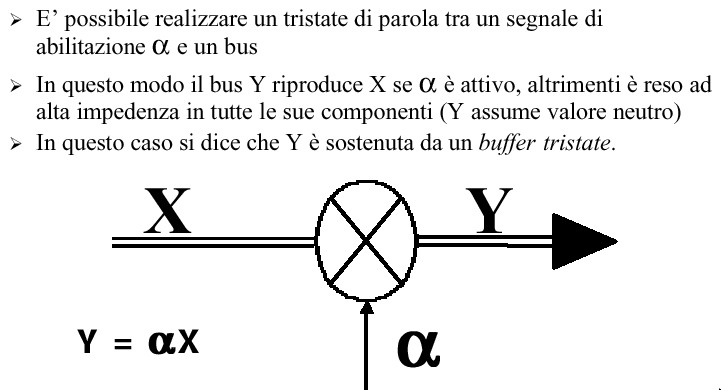 Collegamento di bus: OR di bus
Il collegamento di più registri in uscita si realizza con una OR di bus.
La OR di bus si ottiene mediante semplice connessione delle sorgenti, ciascuna sostenuta da un buffer tristate.
La condizione che deve verificarsi p che nelle n linee che confluiscono nel bus, al più una alla volta si attiva: si ha 1 segnale attivo e i rimanenti n-1 neutri.
A
Y
α
B
β
X
ξ
Trasferimento verso Registri-Destinazione
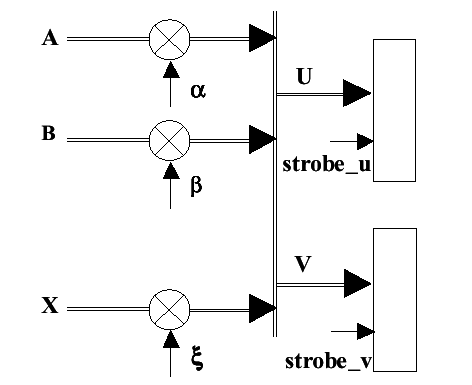 Registri a scorrimento
Definizione:
“I registri a scorrimento sono componenti utilizzati nell'elettronica digitale costituiti da una catena di celle di memoria ad 1 bit interconnesse tra loro.
ad ogni impulso di clock essi consentono lo scorrimento dei bit da una cella a quella immediatamente adiacente.
Lo scorrimento può avvenire in un'unica direzione predeterminata, o in direzione variabile comandata da una linea di controllo (registri bidirezionali).
L'uso dei registri a scorrimento rende più agevoli le operazioni di lettura e scrittura dei dati in un sistema.
Registro a scorrimento
Out
In
F1
F2
FN-1
FN
c
Serial Input Serial Output
P-Out
S-Out
In
Serial Input Parallel Output
F1
F2
FN-1
FN
c
Registro a scorrimento
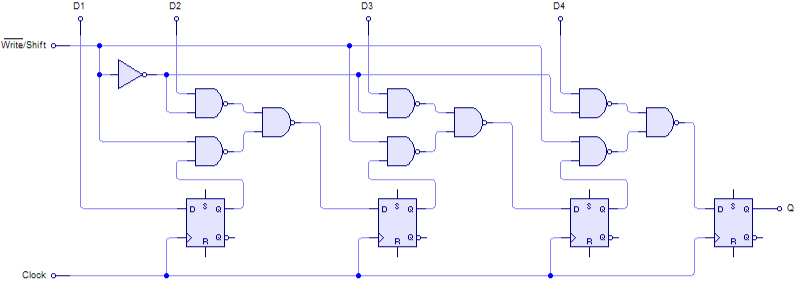 Parallel Input Serial Output
Trasferimento tra registri: trasferimento seriale
Out
F1
F2
FN-1
FN
c
In
Serial Input Seria Output
F1
F2
FN-1
FN
Trasferimento tra registri: trasferimento parallelo
F1
F2
FN-1
FN
P-Out → P-In
c
Parallel Input Parallel Output
F1
F2
FN-1
FN
Trasformazione serie-parallelo di un dato
Si pone in parallelo in R il dato di n bit.

Se R è un registro a scorrimento gli n bit possono poi essere inoltrati in n tempi successivi all’apparecchiatura a valle.

Analogamente il registro R può essere caricato serialmente in n tempi successivi, raccogliendo e ricostruendo via via il dato trasmesso.

Il dato disponibile in R può essere inoltrato in parallelo verso eventuali altre apparecchiature.
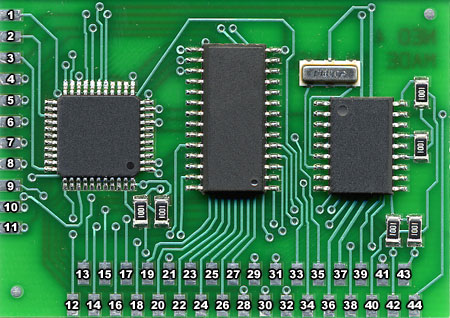 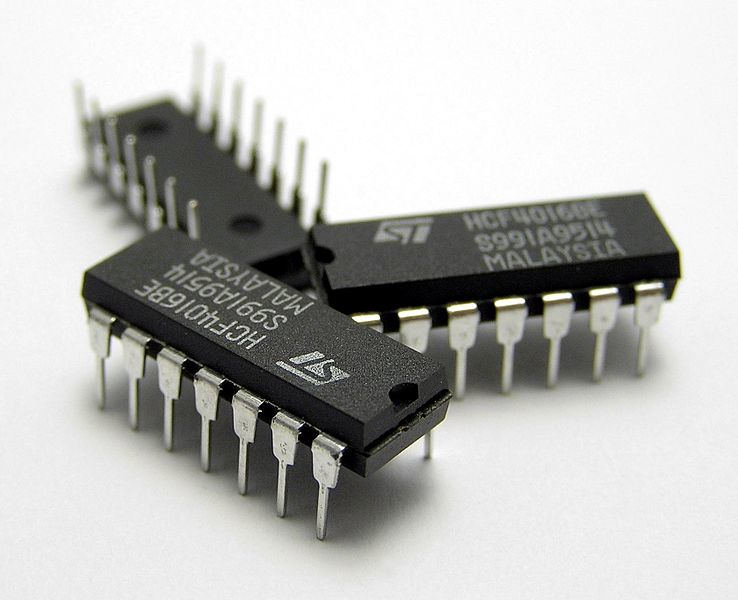 7474 & 74273
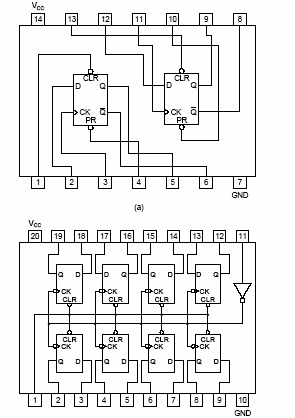 Doppio Flip Flop di tipo D Positive Edge Triggered 
Preset, Clear e output complementari.
7474
https://www.ti.com/lit/ds/symlink/sn74ls74a.pdf
Buffer/Storage
Registers Shift Registers
Pattern Generators
74273
https://www.ti.com/lit/ds/symlink/sn74ls273.pdf
Memoria 4 (registri) x 3 (bit)
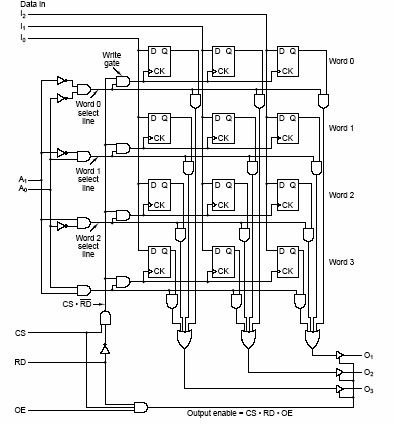 8 ingressi:
I0, I1, I2: Data input.
A0, A1: Controllo
CS, RD, OE: Controllo
chip select
read/write
output enable

3 uscite:
O0, O1, O3: Data output.
Conclusioni
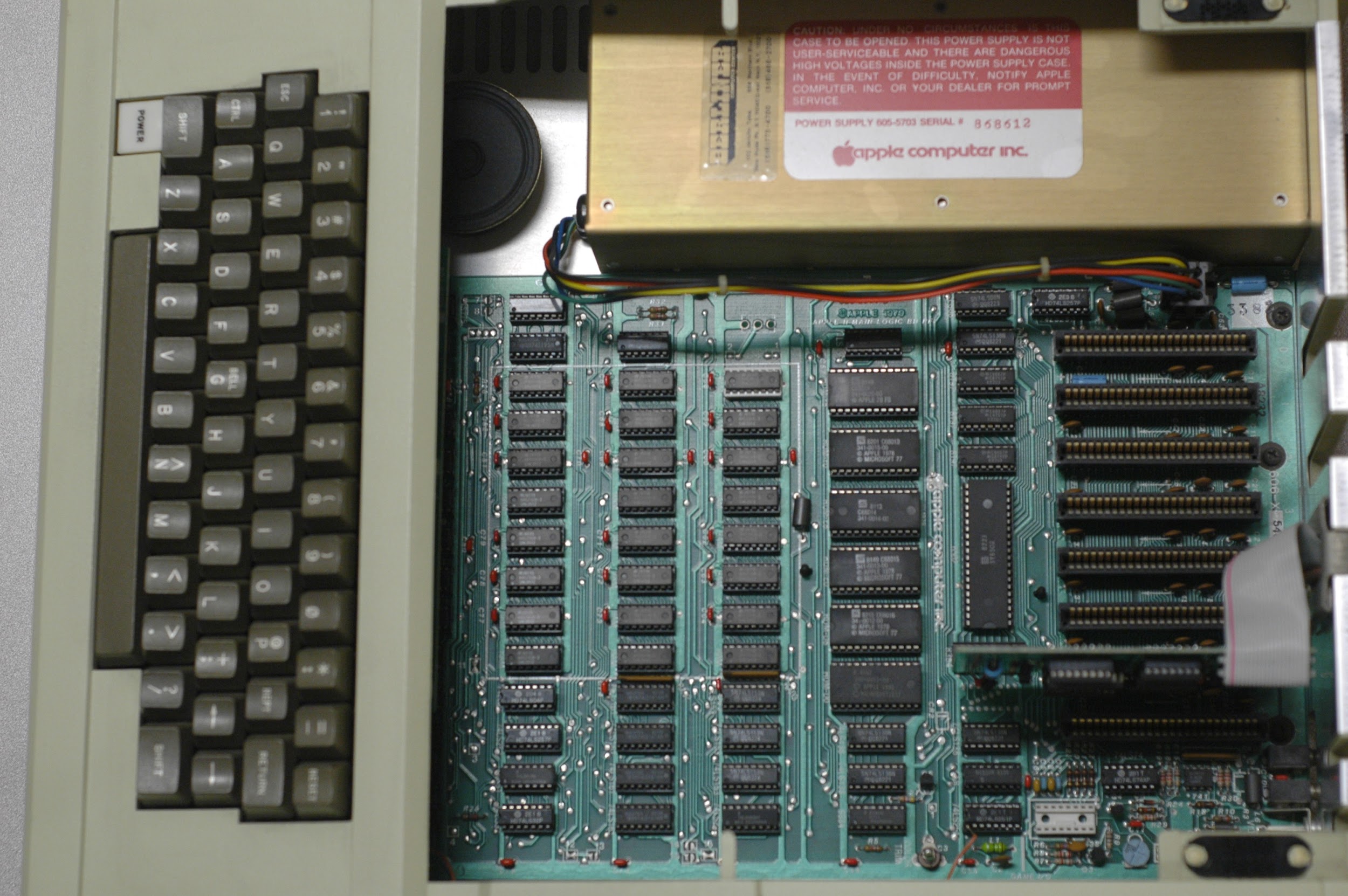 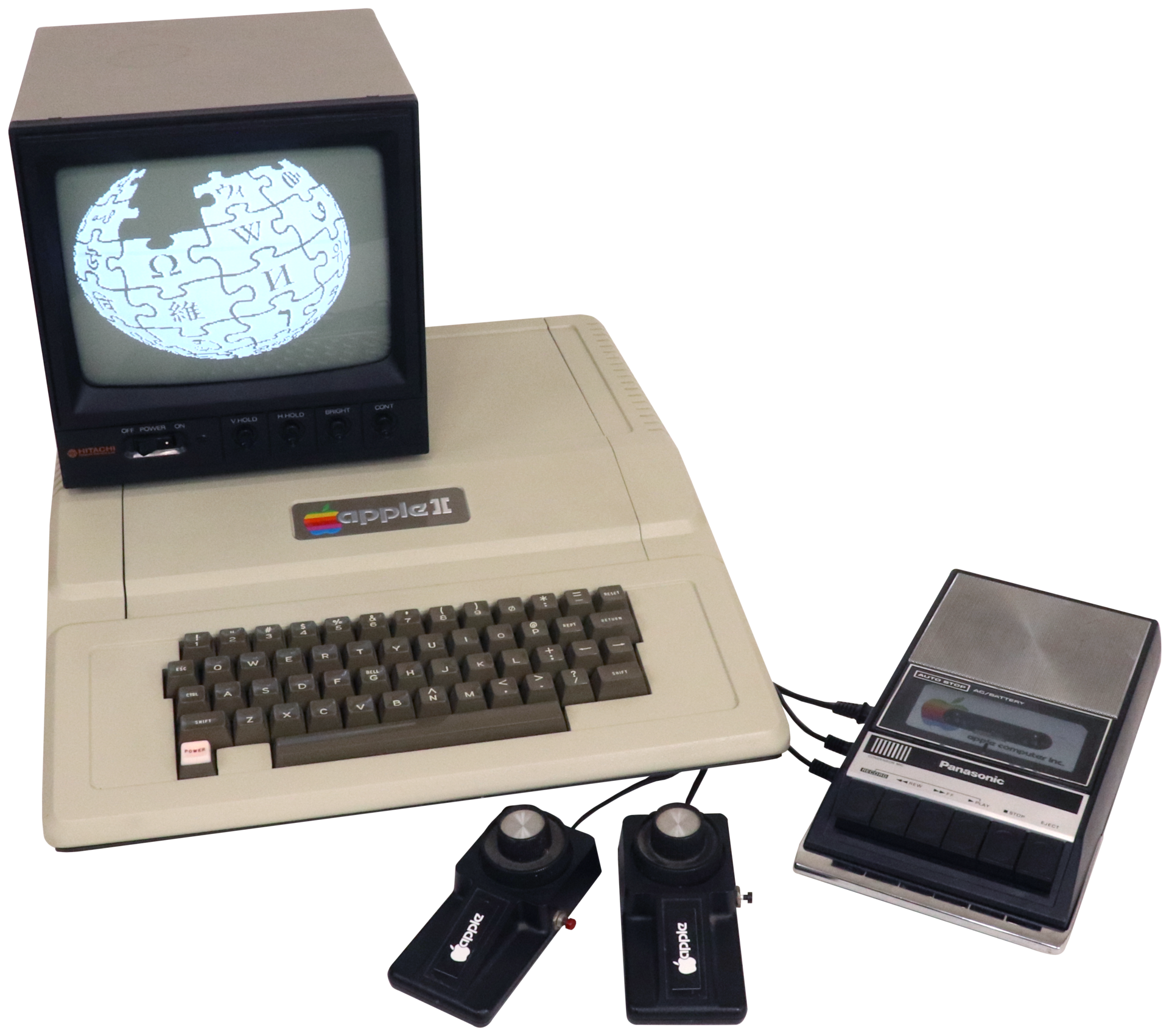 Apple II, 1977
Conclusioni
I registri rappresentano una forma evoluta di memoria dal funzionamento elementare.

Le operazioni di lettura/scrittura sui registri vengono effettuati attraverso bus di diversa tipologia.

Perché possa funzionare un bus è necessario utilizzare dei circuiti a tre stati (0, 1, connesso|disconnesso).
Il trasferimento di dati può avvenire in modalità seriale o parallela.